Density, Volume and Mass
An introduction to physical properties
Density
What is density?

Density is the amount of mass per unit of volume.

Density deals with how tightly molecules are packed together

If something is dense it means molecules are packed tightly together, in less dense object molecules are father apart.

Everything has a measure of density
Density continued….
Density of an object is determined by dividing the objects mass by it’s volume.

Formula: D= M/V
Example: An apple has a mass of 220g and a volume of 11ml 
 therefor it has a density of 20g/ml
		220/11=20

When recording the density of an object always make sure to include your unit of measurement.
Mass
What is mass?
Mass is the amount of matter an object contains.

Everything has mass

Mass can be calculated using a triple beam balance

Mass and Weight are DIFFERENT
Weight is affected by gravity and mass is the measurement of matter.
Mass continued…
The base units of mass in the metric system in are  kilograms and is represented by kg and  grams represented by g. 
We will be a digital balance to find the mass of various objects.
Volume
What do you think volume is?

Volume is how much space an object takes up.
Volume can be measured in different ways

Objects that are not easily measured are called irregular (ex: an apple)
Objects that can be measured easily are called  regular (ex: a box)

Anything that is made of matter has volume even gases like oxygen and nitrogen.
9 cm
8 cm
10 cm
Volume continued…
How is volume measured?
_____
We can measure the volume of regular object using the formula: Length X Width X Height
_____ X _____ X _____ = _____
Volume Continued…
Or, if it is an irregular item, volume can be measured through
Water displacement.
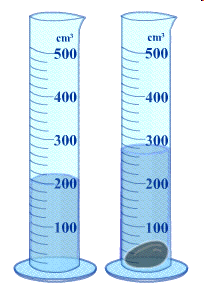 Amount of H2O with object = ______About of H2O without object = ______Difference = Volume = _____
Other physical properties
There  are numerous other physical properties.
Some of these physical properties of matter include: 
Texture
Taste
Smell
Color
Shape
State of matter (solid, liquid, gas, plasma)
These are all easily observable with the 5 senses, however some physical properties can be harder to determine.
Other physical properties
Some physical properties can be difficult to determine.  Those properties include:
Brittleness- how easy it is to break the substance
Malleability- it is easy to bend or stretch without damage
Conductivity- how it transfers electricity
Boiling point- the temperature at which something boils
Freezing point- the temperature at which something freezes
Melting point- the temperature at which something melts
Ductility- When something can be stretched into wire
Elasticity- How easily something can be stretched and returned to its original shape.